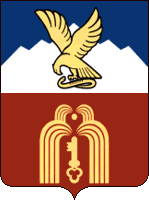 ПРОЕКТ БЮДЖЕТАгорода-курорта Пятигорска на 2018 год и плановый период 2019-2020 годов
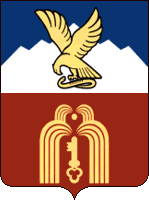 Ключевые задачи формирования проекта бюджета на  2018 год и плановый период 2019 и 2020 годов
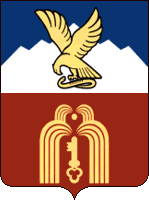 Сценарные условия для формирования доходов бюджета 2018 года и планового периода 2019-2020 годов
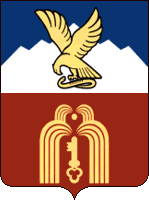 Основные параметры доходов бюджета
млн. руб.
3163,8
3118
3108
3138,9
-3,4%
-7,8%
+7,5%
Неналоговые доходы
Безвозмездные поступления
Налоговые доходы
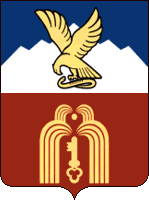 Налоговые доходы
млн. руб.
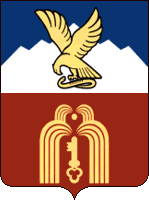 Неналоговые доходы
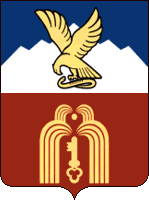 Безвозмездные поступления
млн. руб.
1752
1692,3
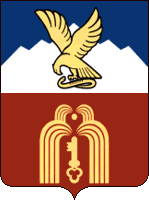 Основные параметры бюджета
млн. руб.
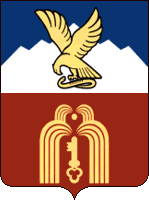 Муниципальные программы города Пятигорска в 2018 году
млн. руб.
непрограммные расходы 0,8%
к непрограммным направлениям деятельности отнесены:
обеспечение деятельности Думы города Пятигорска
отдельные государственные полномочия, переданные на исполнение администрации города Пятигорска
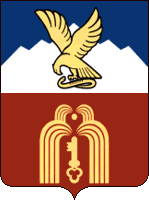 Сценарные условия для расходов бюджета 2018 года и планового периода 2019-2020 годов
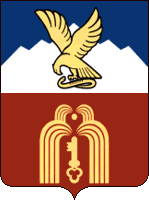 Сценарные условия для расходов бюджета 2018 года и планового периода 2019-2020 годов
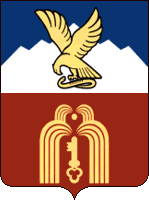 Муниципальные публичные обязательства города Пятигорска в 2018 году
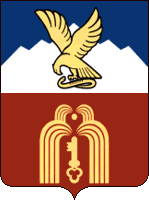 Расходы социального характера 
в 2018 году
в том числе:
+1,5%
Образование
1428,8
Социальная политика
852,2
2459
75,6%
97,5
Культура
80,5
Физическая культура и спорт
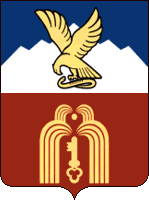 Расходы экономической направленности
 в 2018 году
37,3
Дорожное хозяйство
в том числе:
млн. руб.
-
1,2
Жилищное хозяйство
16,6
Коммунальное хозяйство
-9,6%
Транспорт
10,5
65,4
Др. вопросы в области ЖКХ
Благоустройство
268,3
Др. вопросы в области нац. экономики
2,7
0,4
Водное хозяйство
Лесное хозяйство
0,5
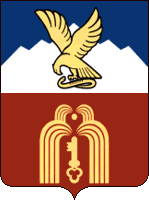 Дорожный фонд города Пятигорска
 на 2018 год
Направления расходования -  37,3
Возмещение вреда, причиняемого автомобильным дорогам  транспортными средствами, осуществляющими перевозки тяжеловесных и  (или) крупногабаритных грузов
млн. руб.
Повышение безопасности дорожного движения
Прочие  денежные взыскания (штрафы) за правонарушения в области дорожного движения
Денежные взыскания (штрафы) за нарушение правил перевозки крупногабаритных и тяжеловесных грузов по автомобильным дорогам общего пользования местного значения городских округов
Диагностика, обследование и паспортизация улично-дорожной сети
Ремонт , сооружение, восстановление и содержание ливневых канализаций
Государственная пошлина за выдачу специального разрешения на движение транспортных средств, осуществляющих перевозки опасных, тяжеловесных и (или) крупногабаритных грузов
Ремонт и содержание автомобильных дорог
Акцизы по подакцизным товарам, производимым на территории Российской Федерации
Строительство и реконструкция улично-дорожной сети
Доходы дорожного фонда -  16,77
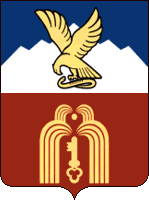 Структура расходов дорожного фонда города Пятигорска
145,9
122,3
37,3
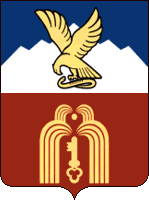 Расходы на благоустройство
278,8
199,3
191,7
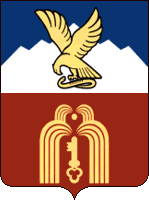 Бюджетные инвестиции на 2018 год
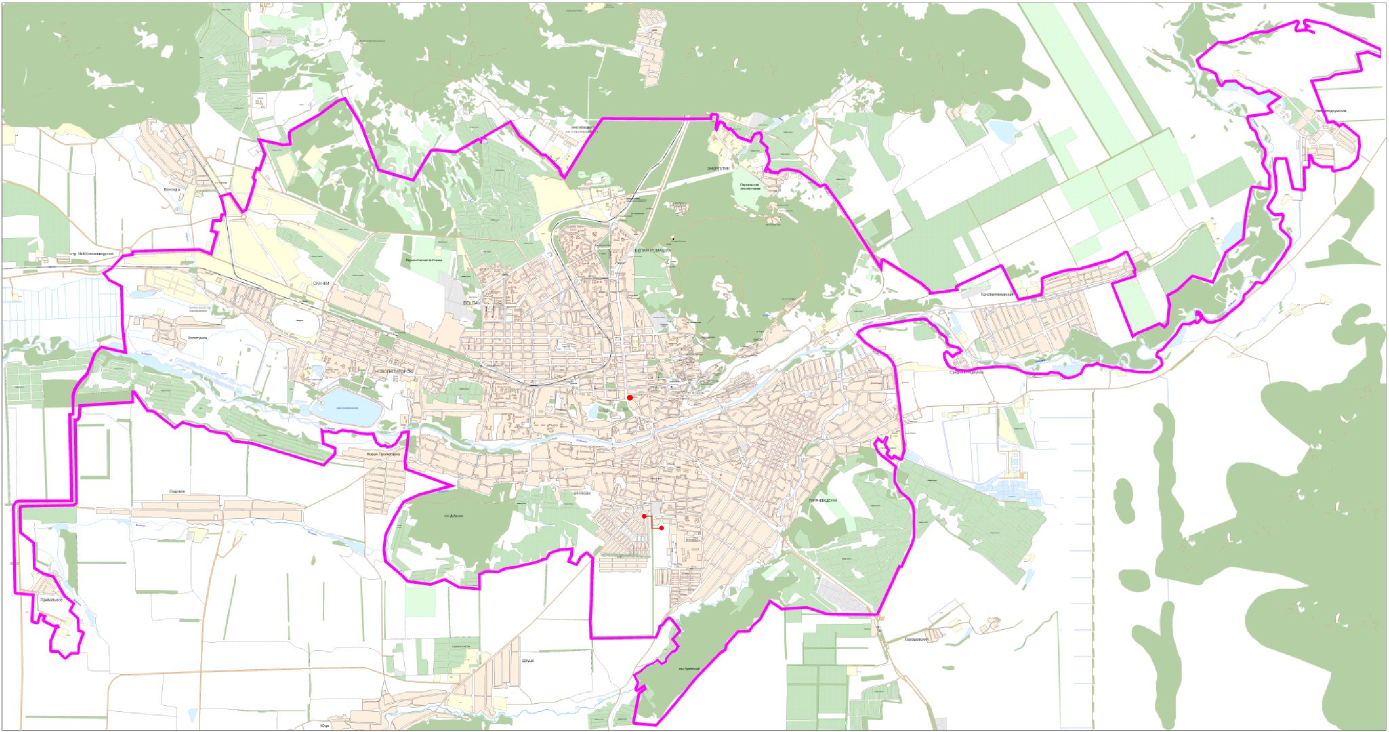 млн. руб.
строительство блочно-модульной котельной -
1,7 млн. руб.
обустройство парка Победы – 31,6 млн. руб.
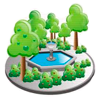 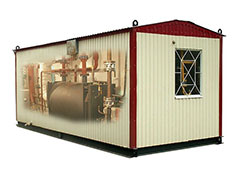 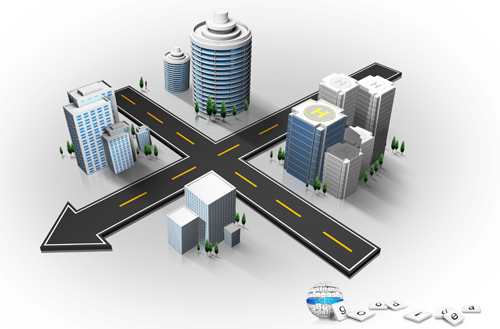 ПСД на строительство автодороги пер. Малиновского – 1,3 млн. руб.
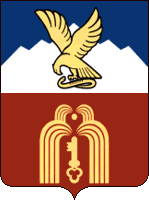 Объем муниципального долга
Верхний предел муниципального долга
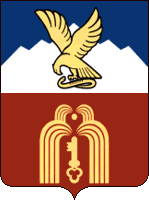 Аналитика ставок по муниципальным заимствованиям
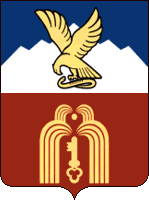 Обслуживание муниципального долга
млн. руб.
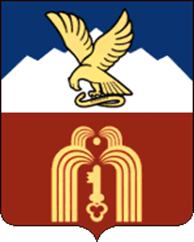 Спасибо за внимание!
Докладчик Карпова Виктория Владимировна,
Заместитель главы администрации города Пятигорска